10 Qualities of Highly Effective Professional Trainer
At the end of the training program all the participants will be able to tell 10 important qualities required for becoming an effective Professional trainer or Corporate trainer.
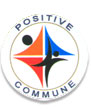 10 Qualities Of Highly Effective Professional Trainer
Visionary
Creator
Researcher 
Writer/ Publisher  
Marketer 
Role model 
Catalyst  
Facilitator 
Evaluator 
Motivator
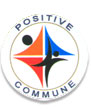 Motivation
Self motivation
External motivation
      Appreciative motivation
      Competitive motivation
SUDAS KANNOTH
POSITIVE COMMUNE
Soft skill training team
Thank You
sudaskannoth@gmail.com
 944  711  4001